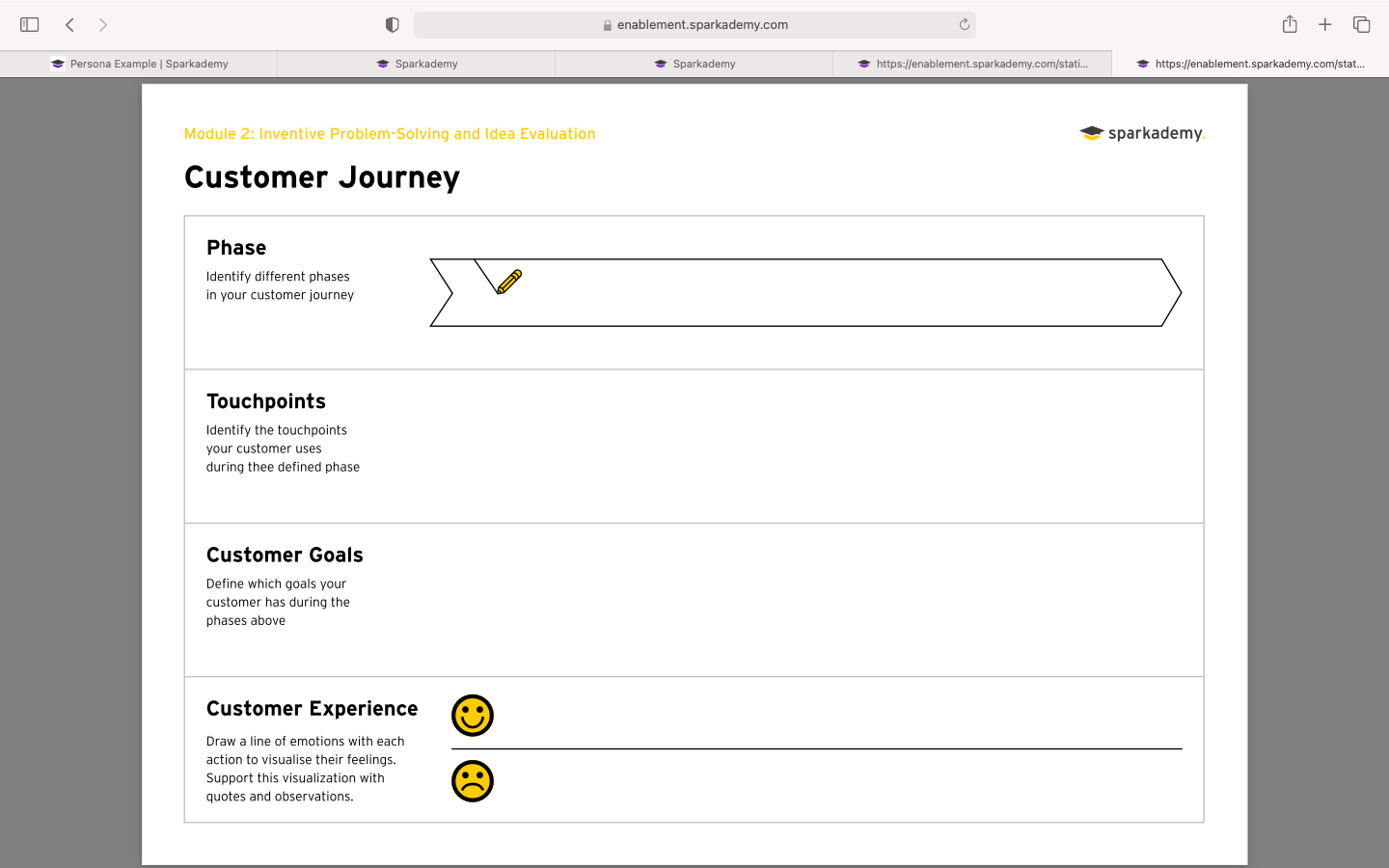 1.
2.
4.
…..
3.
…………
…………
…………
…………
…………
…………
…………
…………
…………
…………
…………
…………
…………
…………
…………
…………
…………
…………
…………
…………
…………
…………
…………
…………
…………
…………
…………
…………
…………
…………
…………
…………
…………
…………
…………
…………
…………
…………
…………
…………
…………
…………
…………
…………
…………